Правила пожарной безопасности для детей старшего дошкольного возраста
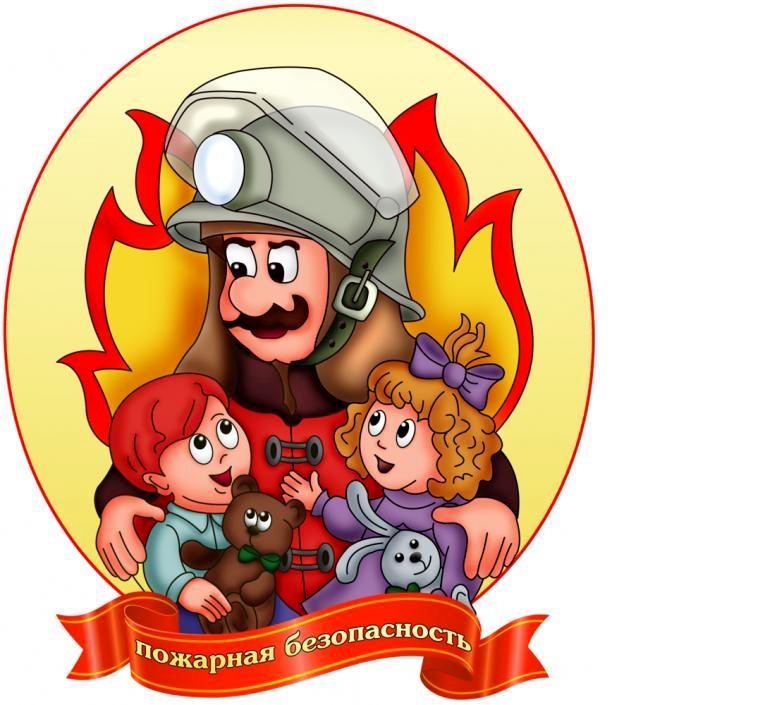 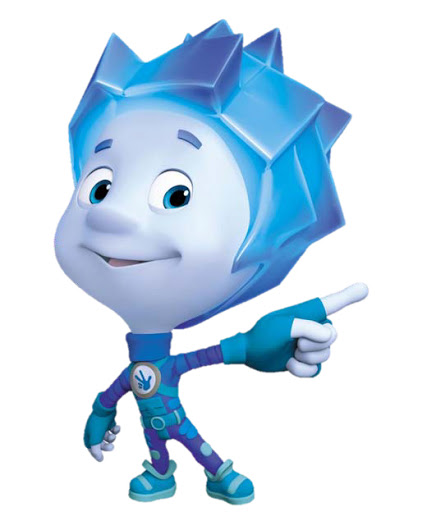 Здравствуйте, Ребята!  
Меня зовут Нолик, я из всеми любимого вами мультфильма «Фиксики».
Сегоня я расскажу вам о правилах пожарной безопасности. Вы должны знать, как  вести себя дома, чтобы не случилось беды.
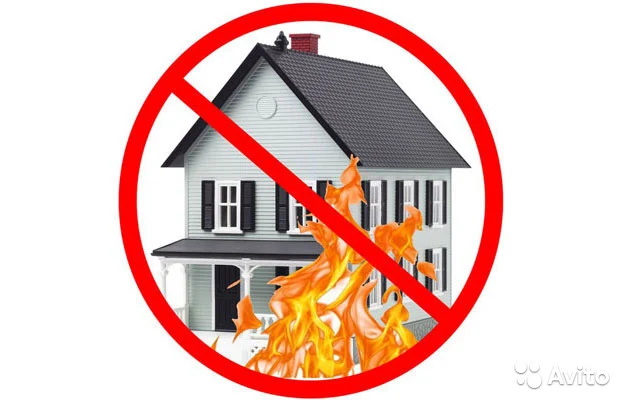 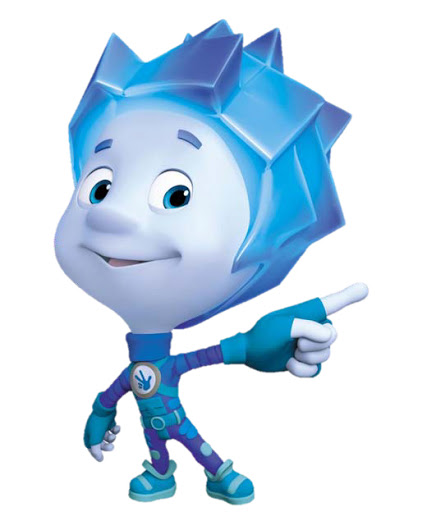 Правило первое:НЕЛЬЗЯ оставлять без присмотра включенные газовые или электрические плиты.
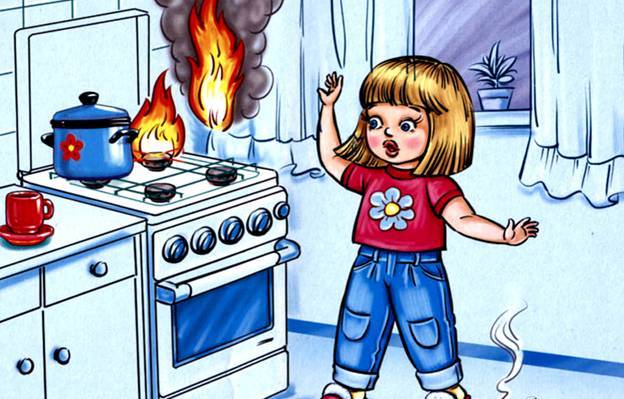 Правило второе:НЕЛЬЗЯ зажигать свечи, спички без взрослых, и играть со спичками и зажженными свечами.
Правило третье:НЕЛЬЗЯ самому, без взрослых, пользоваться микроволновой печью, тостером, утюгом, электрочайником, другими электрическими нагревательными  приборами.
Правило четвёртое:НЕЛЬЗЯ оставлять без присмотра включенные электрические приборы, электролампы, электронагреватели.
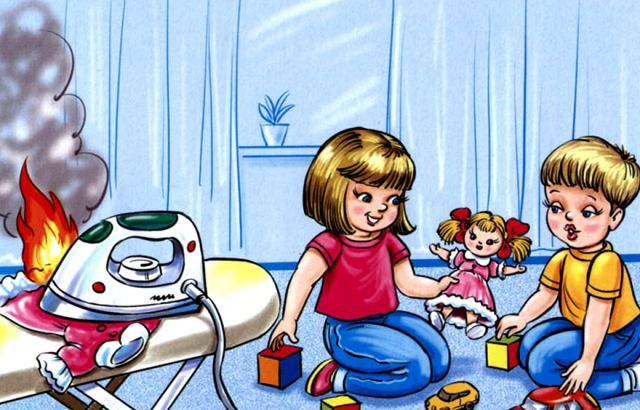 А знаете ли вы, как правильно действовать при пожаре?
Первое действие, которое надо выполнить при пожаре – вызвать специальные службы. Единый телефон пожарных и спасателей – 01.
Правило второе:НЕ ЗАЛИВАЙ водой горящие электроприборы.
Правило третье:НЕ  ОТКРЫВАЙ окно.
Правило четвёртое:прятаться во время пожара нельзя.
Правило пятое:постарайся покинуть помещение! Двигайся вдоль стены, закрыв нос и рот от дыма мокрой тряпкой.
Если сам не смог вызвать пожарных, сообщи о пожаре соседям.
Ребята, отгадайте загадки:Пламя бьётся из-под крыши,Крик о помощи мы слышим,Суетятся все, кошмар!Это бедствие - ...(Пожар)Смел огонь, они смелее,Он силен, они сильнее,Их огнем не испугать,Им к огню не привыкать!(пожарные)Висит - молчит, а перевернешь, шипит, и пена летит(огнетушитель)
Молодцы, ребята!     Я думаю, вы не забудите правила пожарной безопасности. А мне пора возвращаться в мой мультфильм «Фиксики»   ДО СВИДАНИЯ!